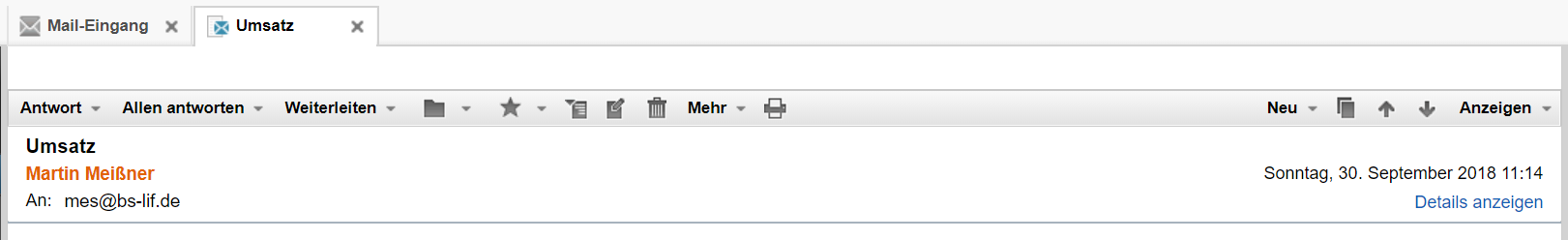 Von: Armin.Berger@jamando.de
An: ProjektteamMANdoJam@jamando.de
Liebe Auszubildenden des 3. Lehrjahres,
 
schön, dass Ihr die Ausführung des Projektes MANdoJam übernehmt. Ihr ward maßgeblich beim Aufbau und Verbessern unseres Online-Shops Jamando beteiligt und könnt deshalb Euer Wissen und Eure Erfahrung beim neuen Projekt miteinbringen. Ich freue mich auf die Zusammenarbeit und Eure Ergebnisse. Im Folgenden fasse ich die Rahmenbedingungen noch einmal zusammen:

Ziel des Projektes: Aufbau des neuen Jamando Online-Shops MANdoJam für Männer bis spät. Anfang November
	angestrebter Umsatz bis Ende des Jahres 50.000,00 €

Projektumfang: 	Planung des Projekts mit den dazugehörigen Vorgängen und Projektphasen
	Durchführung und Anpassung des Projektes
	Abschluss des Projektes und Reflexion

Projektstart:	ab sofort

Für die Abwicklung des Projektes stehen 15.000,00 € zur Verfügung. 

Wir wollen so früh wie möglich mit dem neuen Shop ins Netz, damit wir am lukrativen Weihnachtgeschäft beteiligt sind.

Bitte informiert mich regelmäßig über den Stand des Projektes.
 
Freundliche Grüße
Armin Berger
Geschäftsleitung